Муниципальное бюджетное дошкольное образовательное учреждение города Ростова-на-Дону «Детский сад № 74»
«Оптимизация математического образования дошкольников в условиях муниципального детского сада»
Автор проекта:
Калинина Виктория Витальевна
Заведующий МБДОУ «Детский сад № 74»
Громозова Ольга Александровна
старший воспитатель
ЦЕЛИ ПРОЕКТА
ПОВЫШЕНИЕ РЕЙТИНГА ДЕТСКОГО САДА
ЭФФЕКТИВНОСТЬ МАТЕМАТИЧЕСКОГО ОБРАЗОВАНИЯ
ПРОФЕССИОНАЛЬНОЕ РАЗВИТИЕ ПЕДАГОГОВ
Создать ресурсную базу для реализации проекта
Сформировать электронную версию банка образовательных технологий по заявленной тематике
Внедрить современные формы работы с родителями
ЗАДАЧИ ПРОЕКТА
Тиражировать опыт математического образования детей
Повысить качество психологического 
сопровождения развития детей
Инициировать развитие профессионального партнерства
ЭТАПЫ И СРОКИ РЕАЛИЗАЦИИ ПРОЕКТА
01.02.2019 - 
01.08.2019 г.
01.09.2020 –
31.05.2021 г.
01.09.2019 - 
31.08.2020 г.
ЗАКЛЮЧИТЕЛЬНЫЙ
ПОДГОТОВИТЕЛЬНЫЙ
ОСНОВНОЙ
АКТУАЛЬНОСТЬ ПРОЕКТА
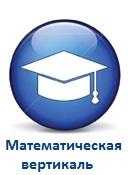 Муниципальный проект «Математическая вертикаль» утвержден приказом 
Управления образования 
города Ростова-на-Дону 
от 13.12.2018 № УОПР- 841
МЕЖКУРСОВОЕ  ПОВЫШЕНИЕ КВАЛИФИКАЦИИ ПЕДАГОГОВ
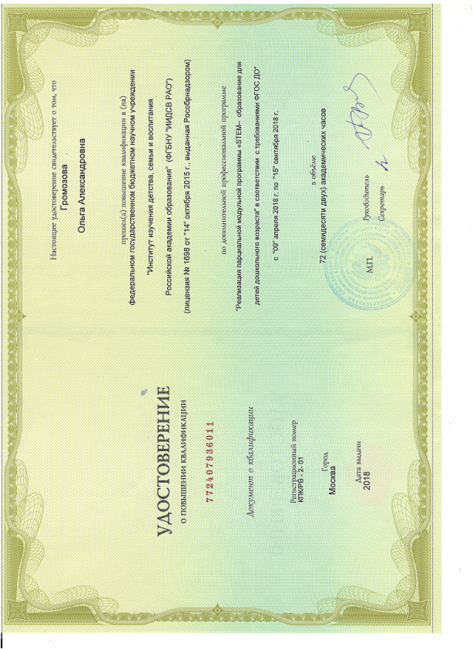 «Реализация парциальной модульной программы 
«STEM- образование для детей дошкольного 
возраста» 
в соответствии с требованиями ФГОС ДО»
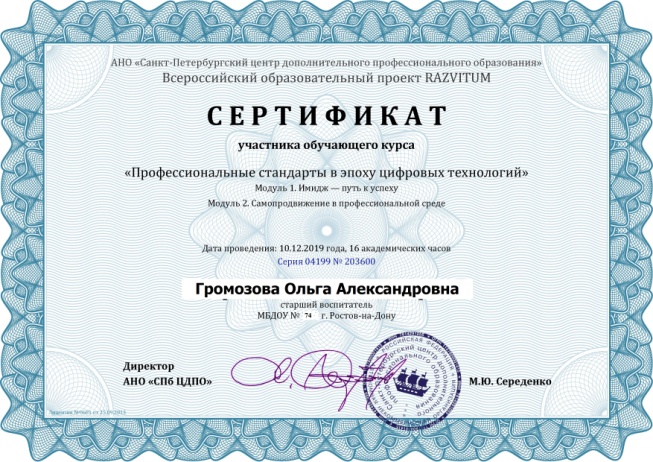 «Профессиональные стандарты в эпоху 
цифровых  технологий»
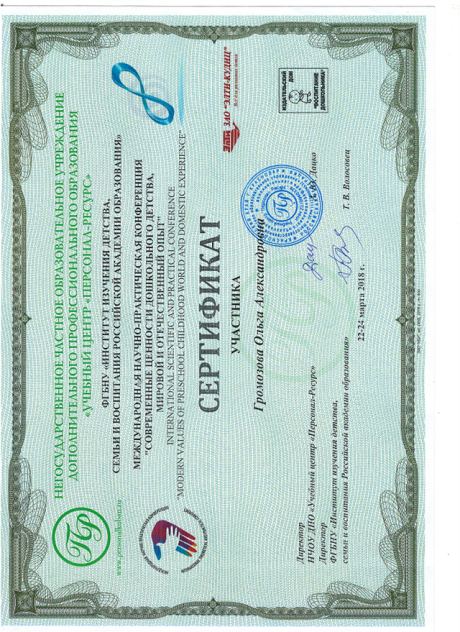 Международная научно-практическая 
конференция 
«Современные ценности дошкольного детства, 
мировой и отечественный опыт»
МЕЖКУРСОВОЕ  ПОВЫШЕНИЕ КВАЛИФИКАЦИИ ПЕДАГОГОВ
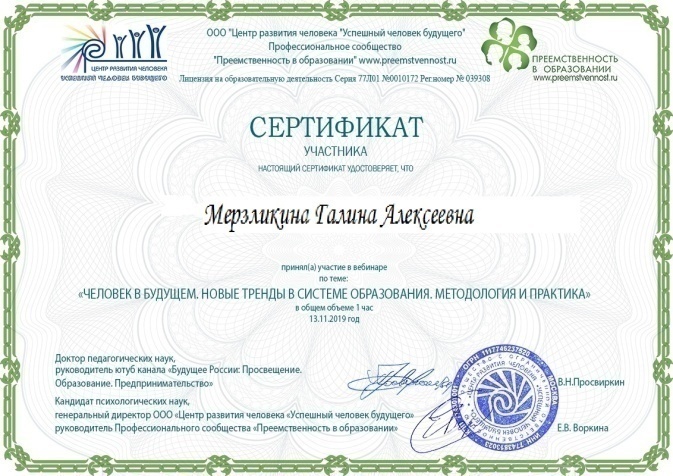 «Человек в будущем. 
Новые тренды в системе образования.
 Методология и практика»
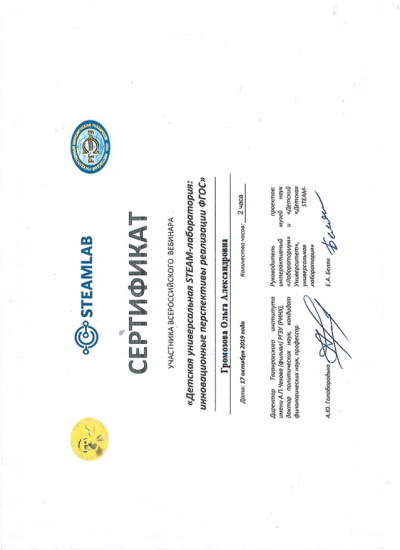 «Человек в будущем. 
Новые тренды в системе образования.
 Методология и практика»
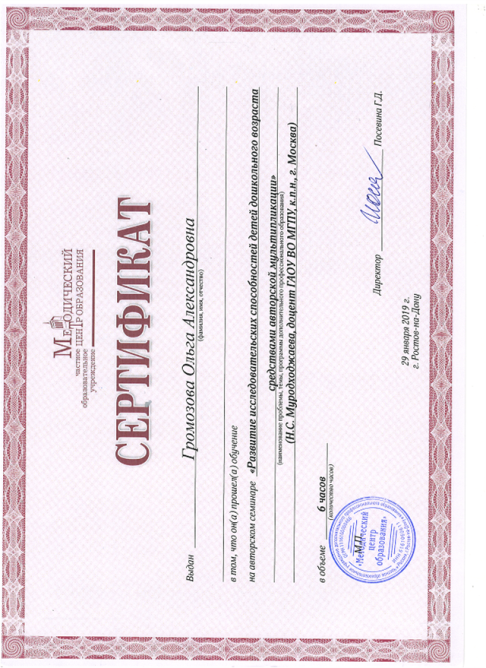 «Развитие исследовательских способностей 
детей дошкольного возраста 
средствами авторской мультипликации»
ПРАКТИЧЕСКАЯ ДЕЯТЕЛЬНОСТЬ ПЕДАГОГОВ
Семинар-практикум
«Изучение основ  комбинаторики в дошкольном возрасте»
Тренинг «Игры и упражнения на развитие межполушарного взаимодействия»
Мастер-класс «Игры и упражнения  для развития логики и комбинаторики»
СЕТЕВОЕ ВЗАИМОДЕЙСТВИЕ
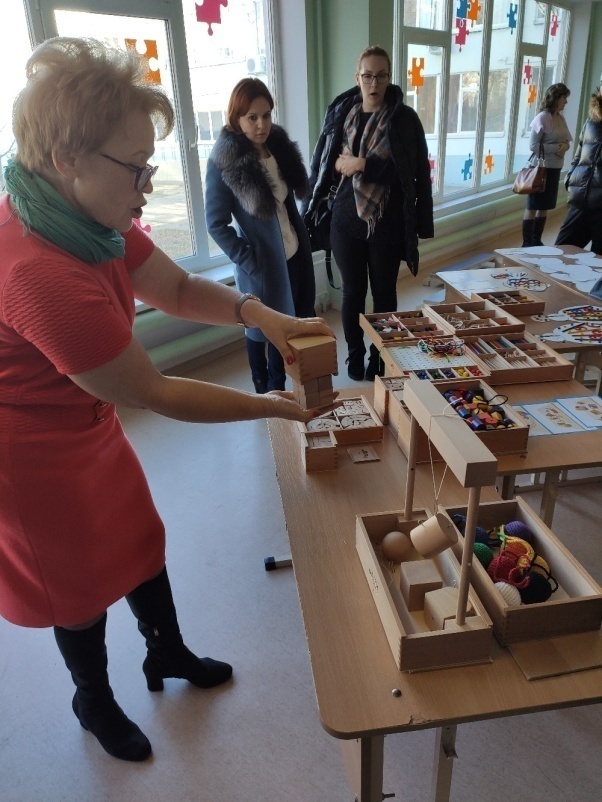 Совещание на тему 
«Математическая логика и комбинаторика» 
в рамках инновационных проектов 
«STEM- образование» 
и «Математическая вертикаль»
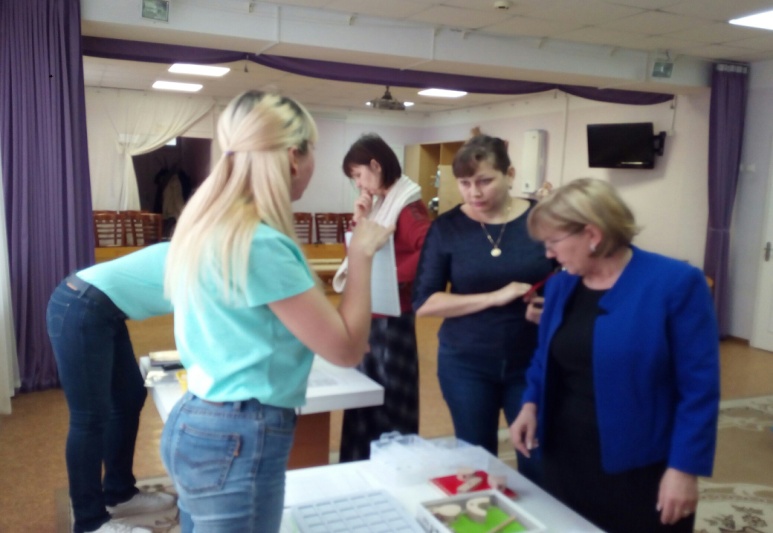 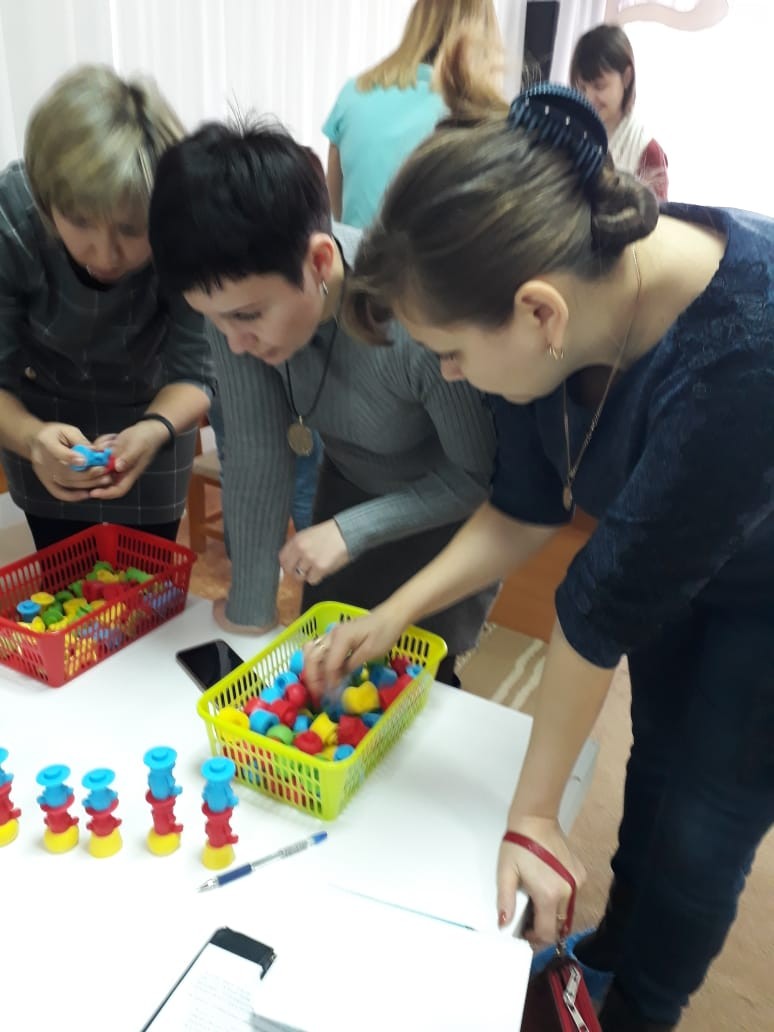 Семинар-совещание
 «Современные образовательные средства освоения
 математической реальности в условиях 
дошкольной организации»
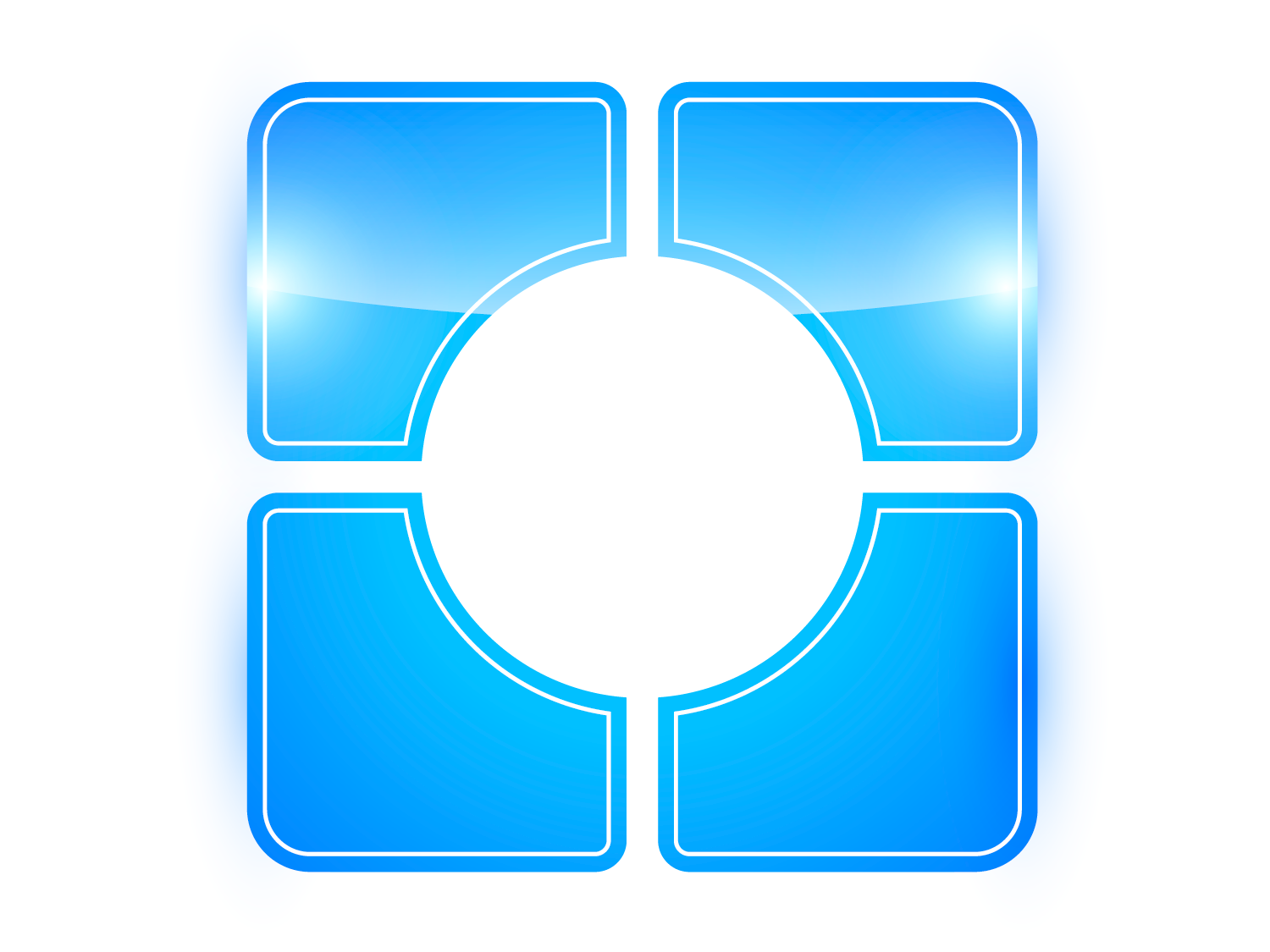 Негативное влияние на участников проекта
Снижение качества образования
ПЕДАГОГИЧЕСКИЕ И УПРАВЛЕНЧЕСКИЕ РИСКИ
Нивелирование лучших традиций российского дошкольного образования
Повышение конфликтного фона в педагогическом коллективе
КРИТЕРИИ ОТБОРА УЧАСТНИКОВ ПРОЕКТА
ГОТОВНОСТЬ ПЕДАГОГОВ
ЗАИНТЕРЕСОВАННОСТЬ
 РОДИТЕЛЕЙ
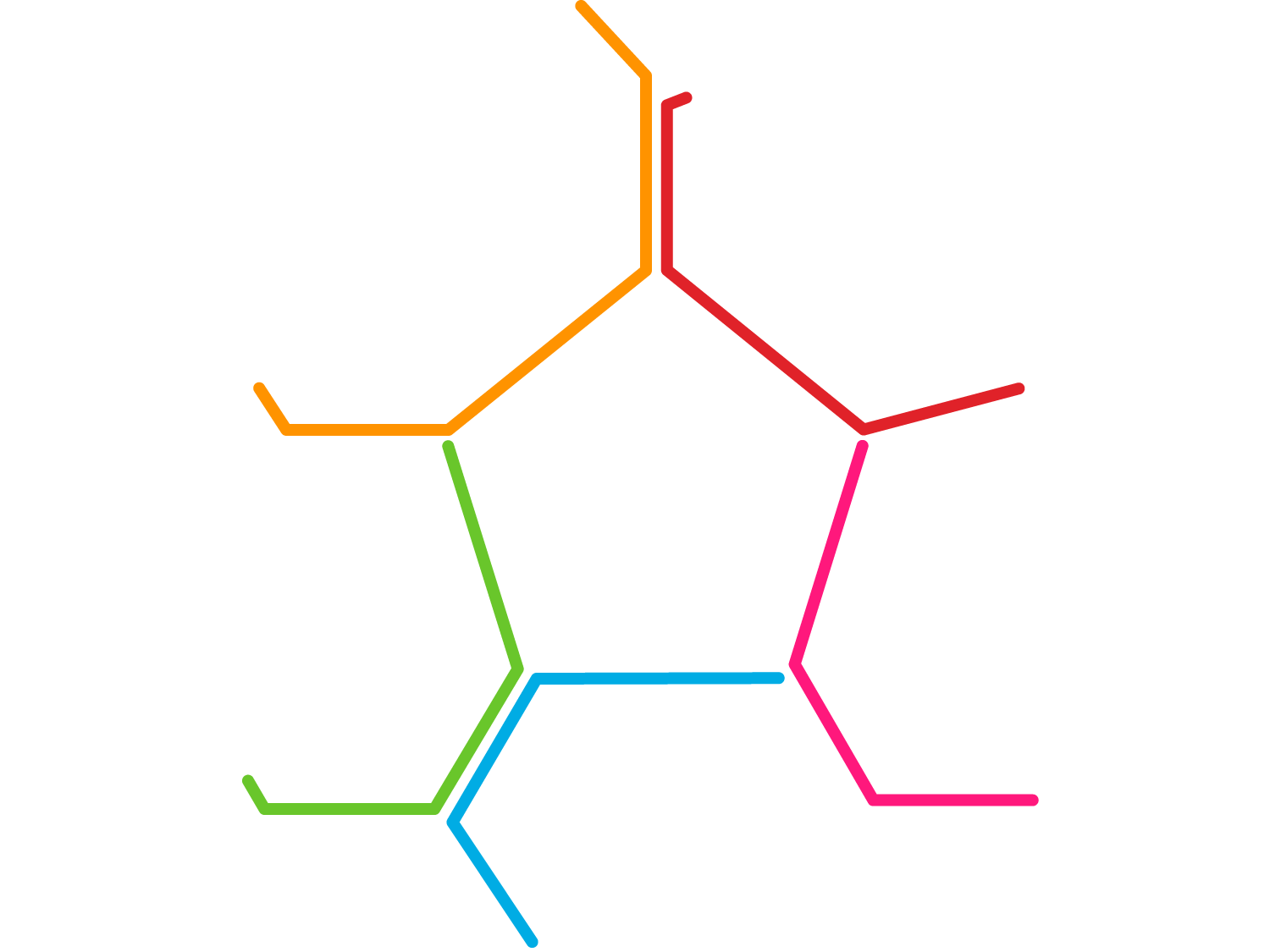 СОВЕРШЕНСТВОВАНИЕ ДИДАКТИЧЕСКОГО ОСНАЩЕНИЯ
РАСШИРЕНИЕ СПЕКТРА ФОРМ РАБОТЫ С ДЕТЬМИ
ОСНОВНЫЕ НАПРАВЛЕНИЯ РЕАЛИЗАЦИИ ПРОЕКТА
СИСТЕМА МОНИТОРИНГА КАЧЕСТВА МАТЕМАТИЧЕСКОГО ОБРАЗОВАНИЯ
ПСИХОЛОГИЧЕСКОЕ СОПРОВОЖДЕНИЕ РАЗВИТИЯ ДЕТЕЙ
УПРАВЛЕНИЕ ПРОЕКТОМ
ДИАГНОСТИКА
ДЕТИ:
РОДИТЕЛИ:
ВОСПИТАТЕЛЬ:
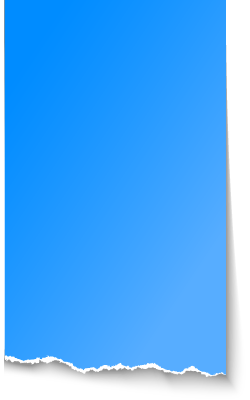 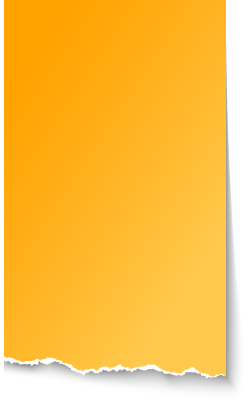 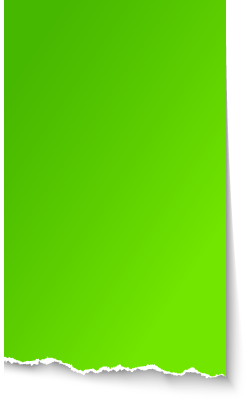 - профессиональные затруднения, потребности и способность к рефлексии

- мотивация к развитию
- уровень притязаний и полнота освоения программ
- удовлетворённость и заинтересованность родителей
Нововведение для основной группы:
Внедрение компьютерной экспертной программы «Лонгитюд»
ДИДАКТИЧЕСКОЕ ОСНАЩЕНИЕ
КОНТРОЛЬНАЯ ГРУППА
ОСНОВНАЯ ГРУППА
Традиционная дидактика 
и игровые пособия, 
рекомендованные программой 
«От рождения до школы»
Игровое и учебное оборудование
 нового поколения
ДИДАКТИЧЕСКОЕ ОСНАЩЕНИЕ
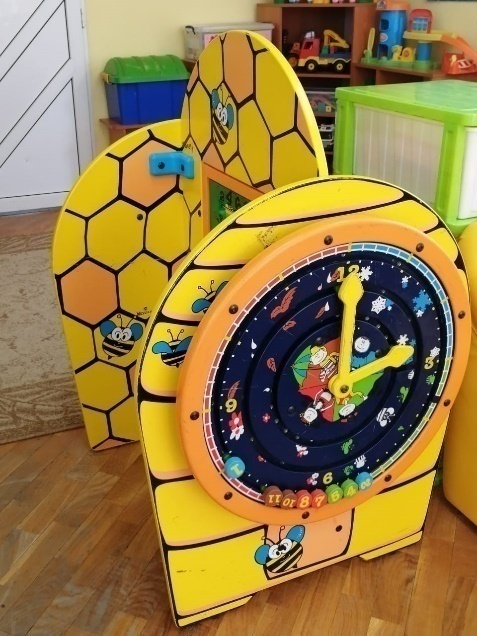 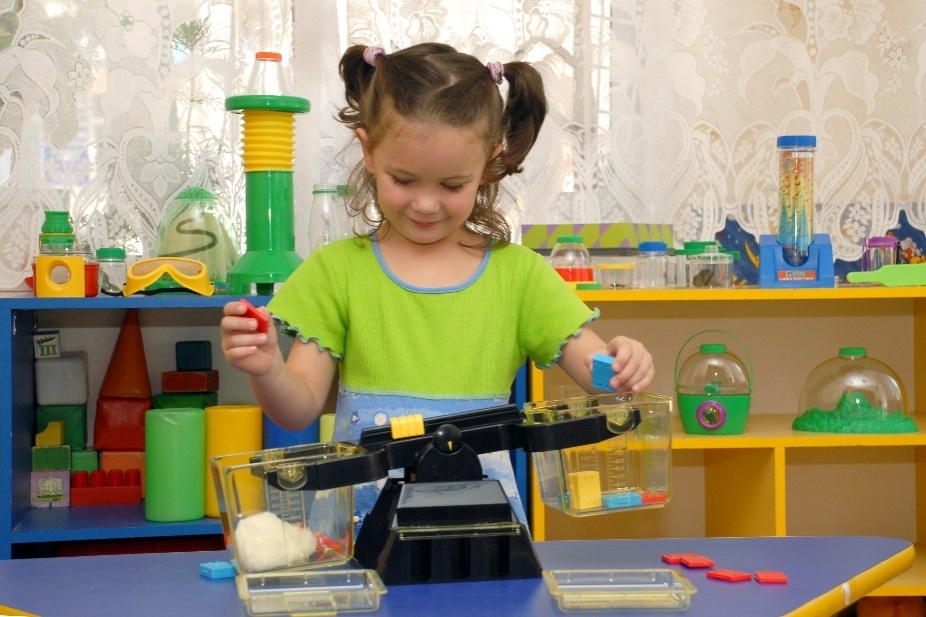 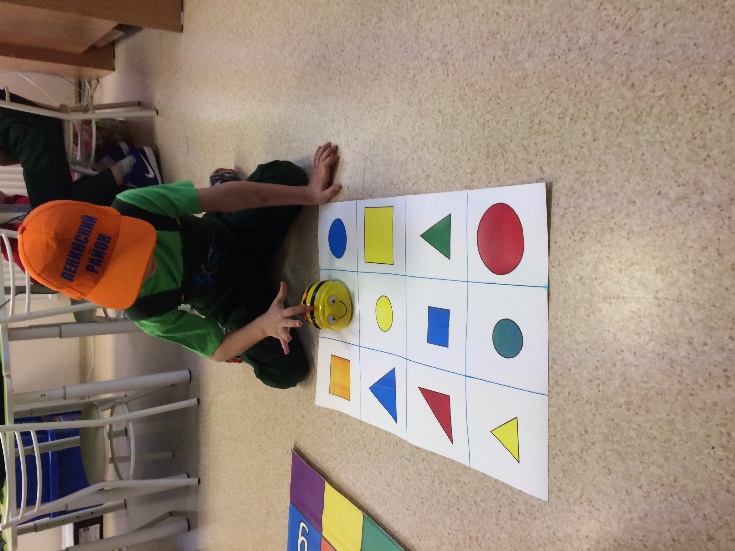 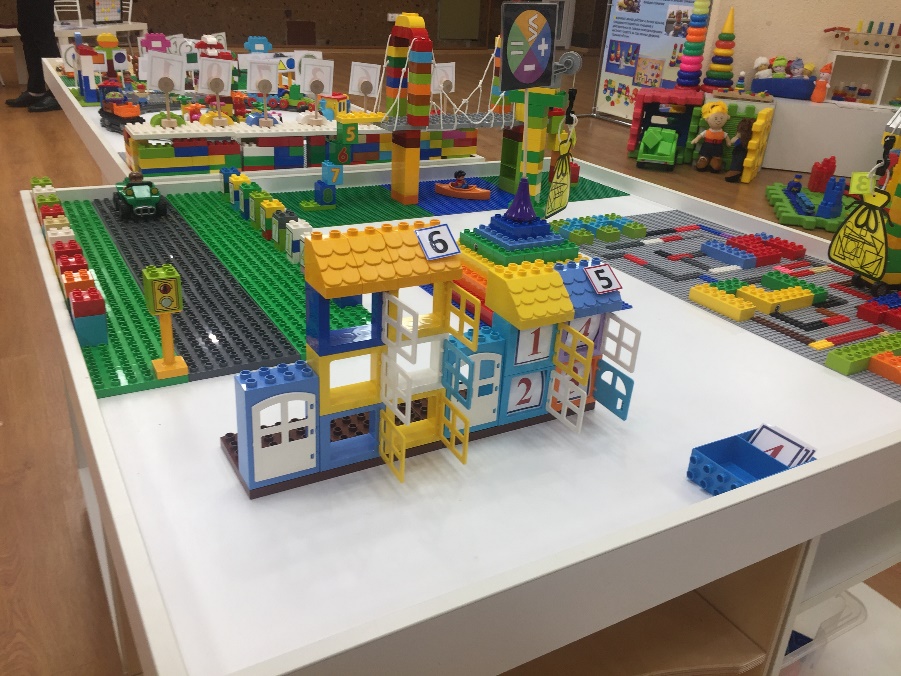 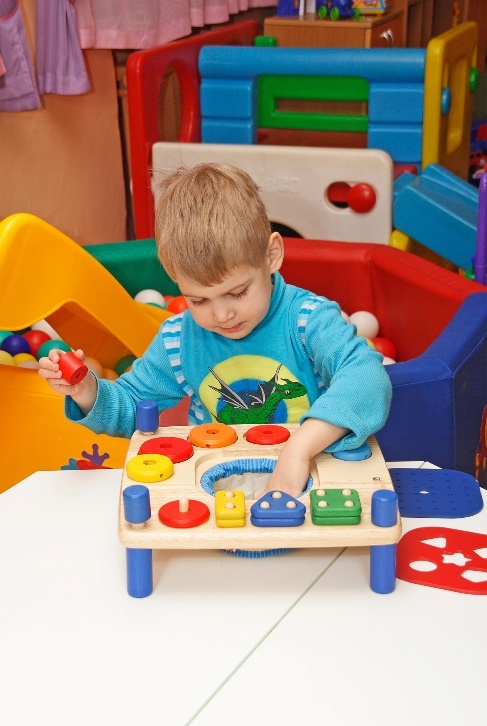 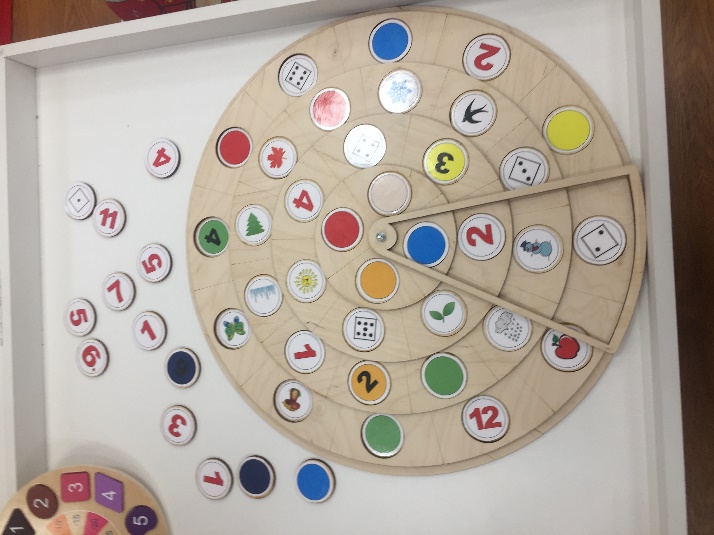 ФОРМЫ РАБОТЫ С ДЕТЬМИ
Нововведение в основной группе
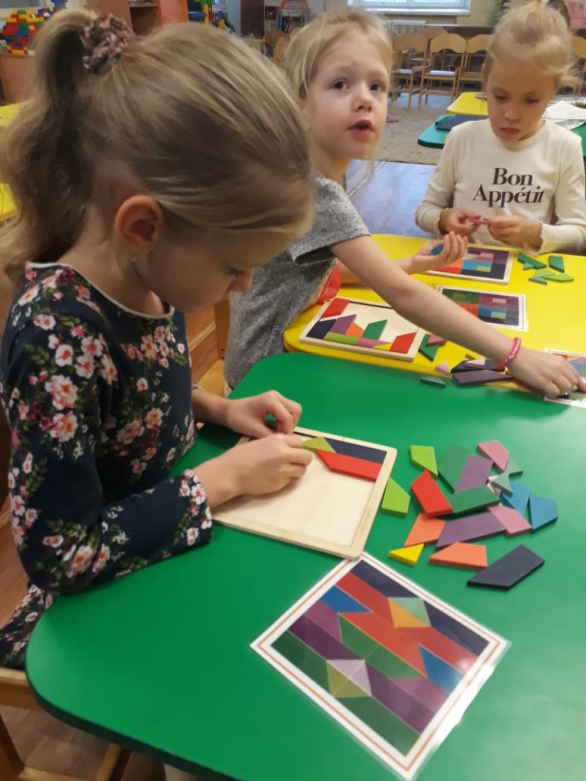 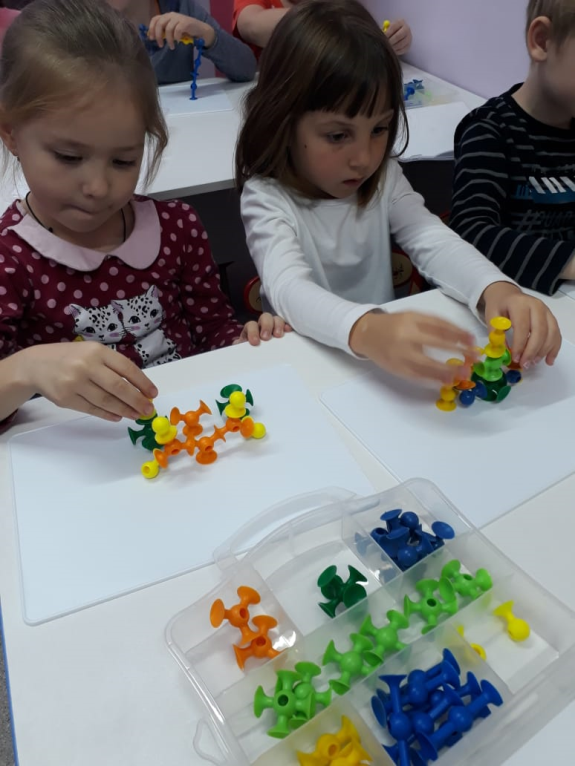 ИНТЕЛЛЕКТУАЛЬНЫЙ КЛУБ
СЕЗОН 
МАТЕМАТИЧЕСКИХ ИГР
МУЛЬТСТУДИЯ
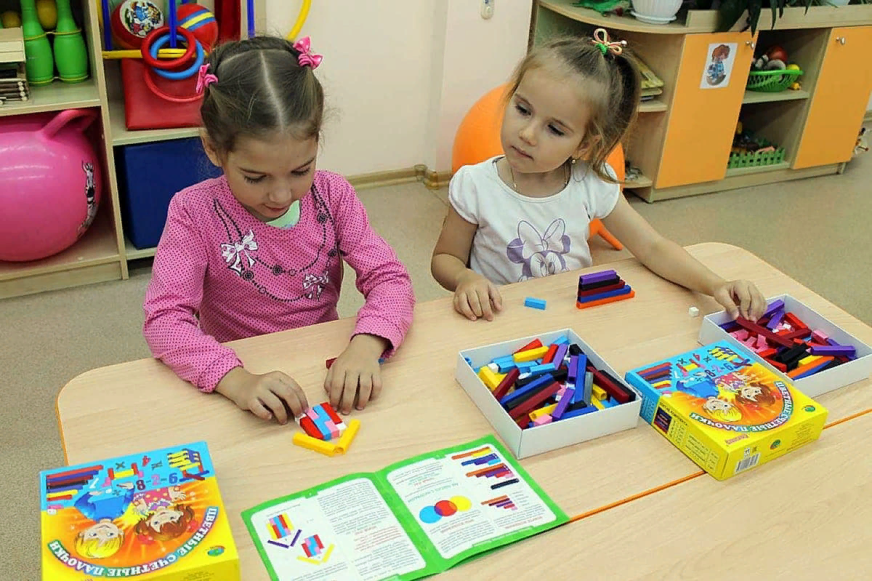 Add Your Text
Add Your Text
ПСИХОЛОГИЧЕСКИЕ ПРИОРИТЕТЫ
Интеллектуальная разминка
ИСПОЛЬЗОВАНИЕ
 ОБЯЗАТЕЛЬНОГО 
АЛГОРИТМА
 ПРИ ПРОВЕДЕНИИ 
ЗАНЯТИЙ:
Упражнение на установление закономерностей 
и пространственных ориентировок
УПРАВЛЕНИЕ ПРОЕКТОМ
ВНЕШНЯЯ ЭКСПЕРТИЗА
ОТКРЫТОЕ ОБСУЖДЕНИЕ РЕЗУЛЬТАТОВ ПРОЕКТА НА ИНТЕРНЕТ ПЛОЩАДКАХ
КООРДИНАЦИЯ ДЕЙСТВИЙ В ХОДЕ РЕАЛИЗАЦИИ ПРОЕКТА
ПРЕЕМСТВЕННОСТЬ СО ШКОЛОЙ
План совместных мероприятий со школами:
МАОУ «Школа № 96 Эврика-Развитие»
МБОУ «Школа № 65 с углубленным изучением английского языка»
МБОУ «Школа № 82»
МАОУ « Гимназия № 76»
ФИНАНСИРОВАНИЕ ПРОЕКТА
ПОДГОТОВКА КАДРОВ
ДИДАКТИЧЕСКОЕ ОСНАЩЕНИЕ
МАТЕРИАЛЬНО-ТЕХНИЧЕСКАЯ БАЗА
ВНЕДРЕНИЕ ИКТ
ИТОГО:
1,5 млн. руб.
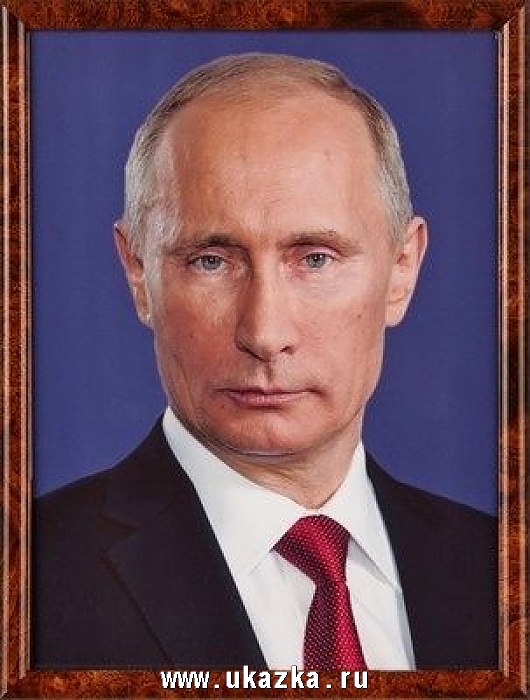 О Концепции математического образования
 в России
 Указ Президента РФ В.В. Путина 
№ 599, от 7 мая 2012 г. 
« О разработке Концепции развития математического образования в РФ»
Цель настоящей Концепции
- вывести российское математическое образование на лидирующее положение в мире. Математика в России должна стать передовой и привлекательной областью знания и деятельности, получение математических знаний – осознанным и внутренне мотивированным процессом.
Спасибо за внимание!